Экологическая сказка  «Как рак чистый       водоём искал»Лыкова И.В.
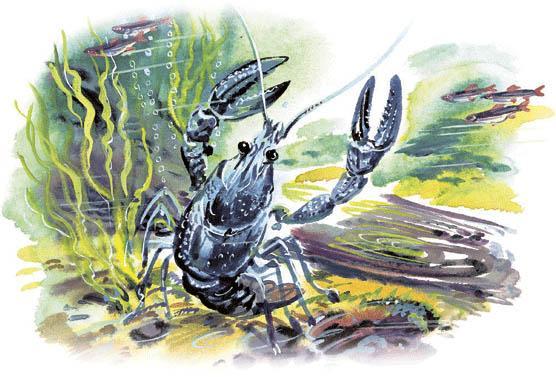 Жили- были рак и лягушка. И решили они пойти искать себе дом. Шли они полями, лесами и пришли к большому болоту. Лягушка и говорит: «Вот как раз дом по мне, давай здесь жить останемся». Рак посмотрел на болото, не понравилось ему, потому что  грязное оно было. И сказал рак лягушке: «Не буду в болоте жить, я люблю чистый водоем».
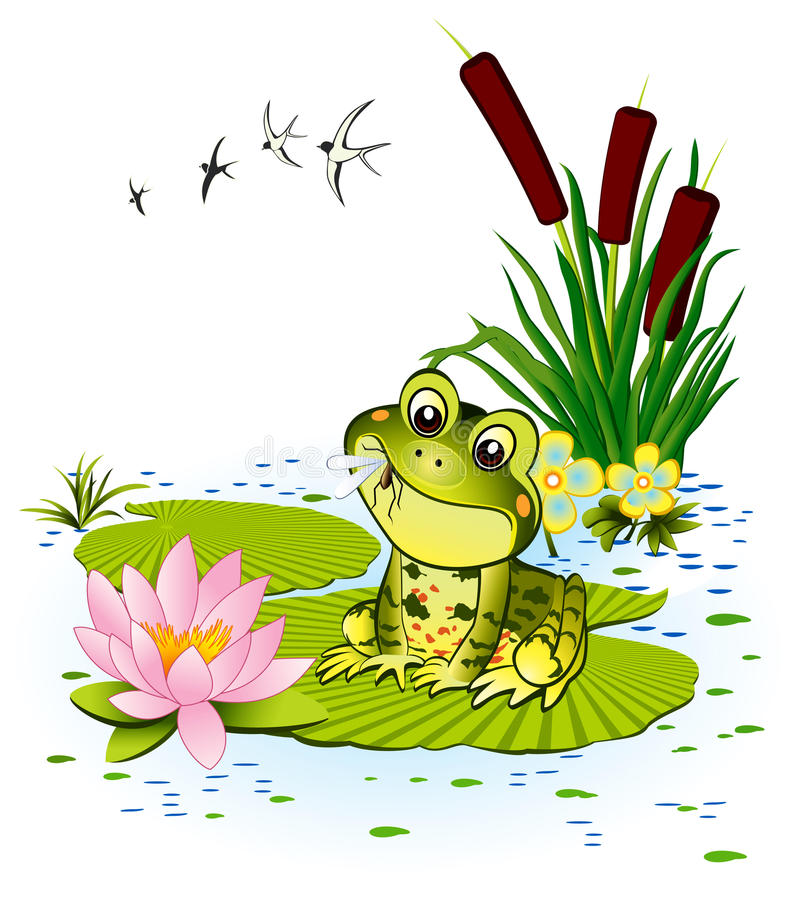 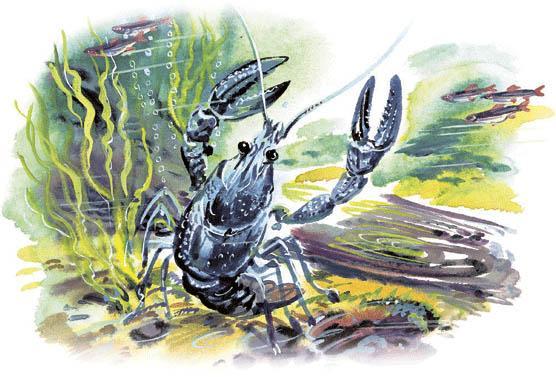 И пошёл рак дальше искать подходящий водоём, а лягушка на болоте осталась жить. Шёл рак шёл и набрёл на пруд. Пруд был большой, но все берега и вода в пруду были завалены мусором. Наверное, люди оставили мусор. Не понравилось раку и это  жилище. Дальше пошел рак.
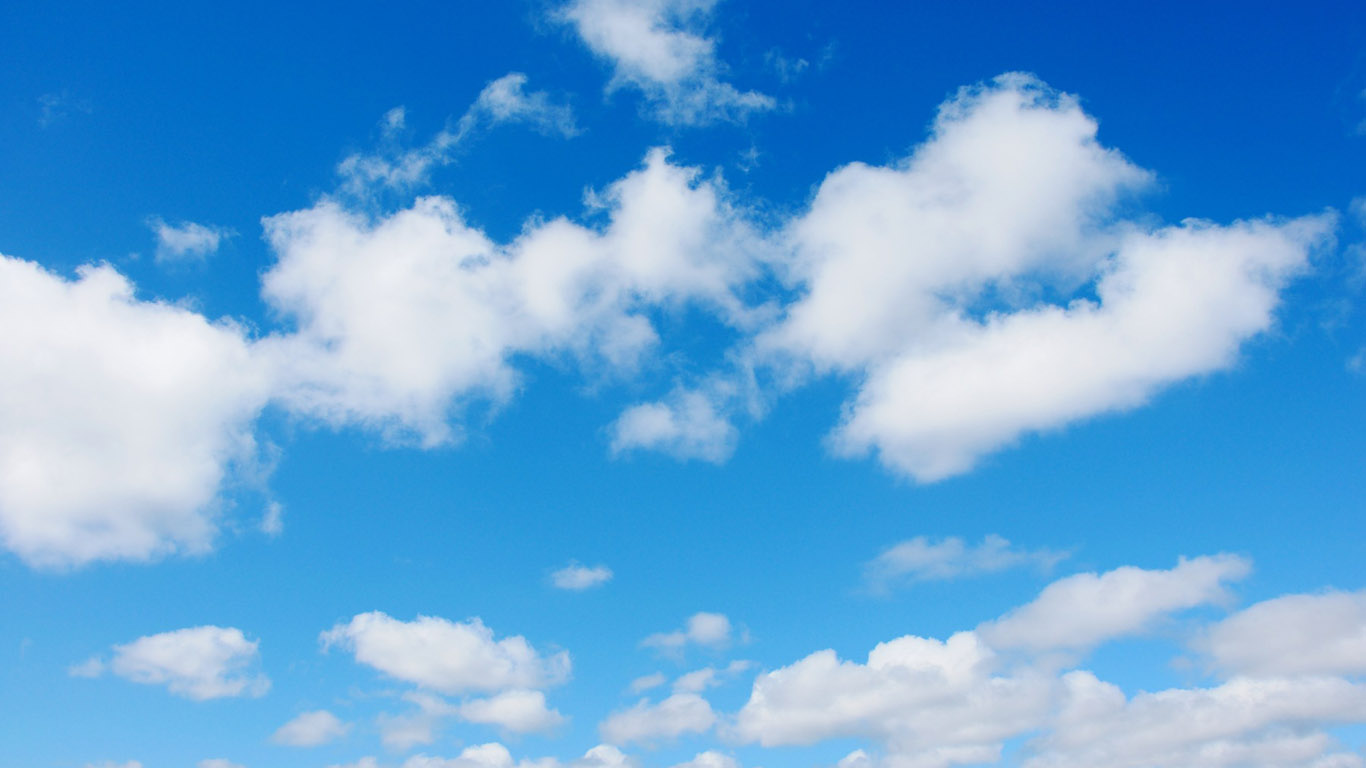 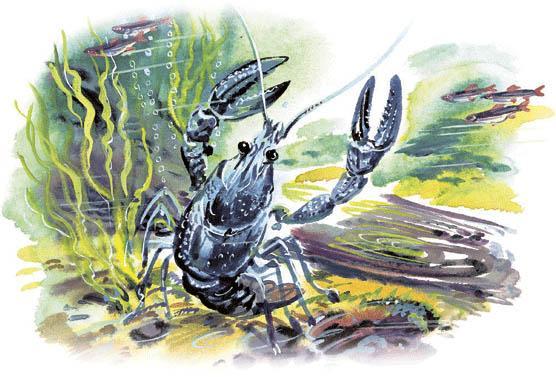 Шёл полями, шёл лугами и пришёл к речке. Только хотел войти в речку, как выпрыгнула из нее рыба и говорит: « Куда ты в мою реку собрался, я здесь живу  одна и не нужны мне ни какие соседи!»  Рак не стал с ней спорить и отправился  дальше дом искать.
Шёл, шёл и пришел он к лесу.  Увидел  в лесу  чистое озеро. Вода в нём прозрачная, словно стеклышко. Обрадовался рак, что дом нашёл.  И поселился рак в этом озере, уж очень оно ему понравилось. Берегите, люди, реки, озера, пруды, не засоряйте их. Ведь обитатели водоемов любят жить в чистой воде.
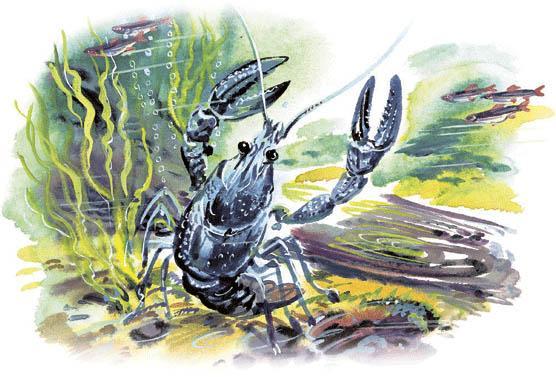